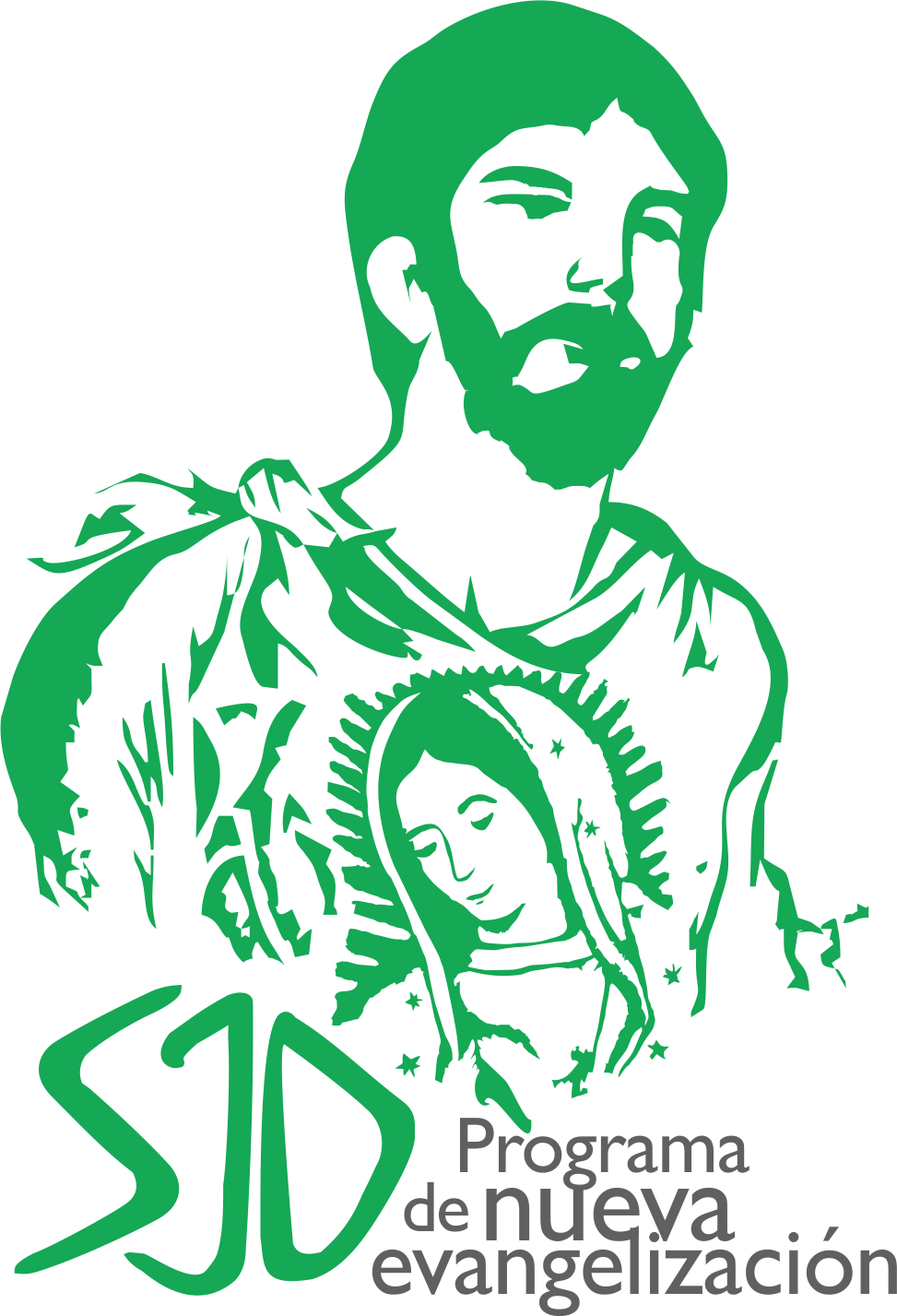 Casa de la PalabraLa Historia de la Salvación
San Pedro: el liderazgo
ABRIL
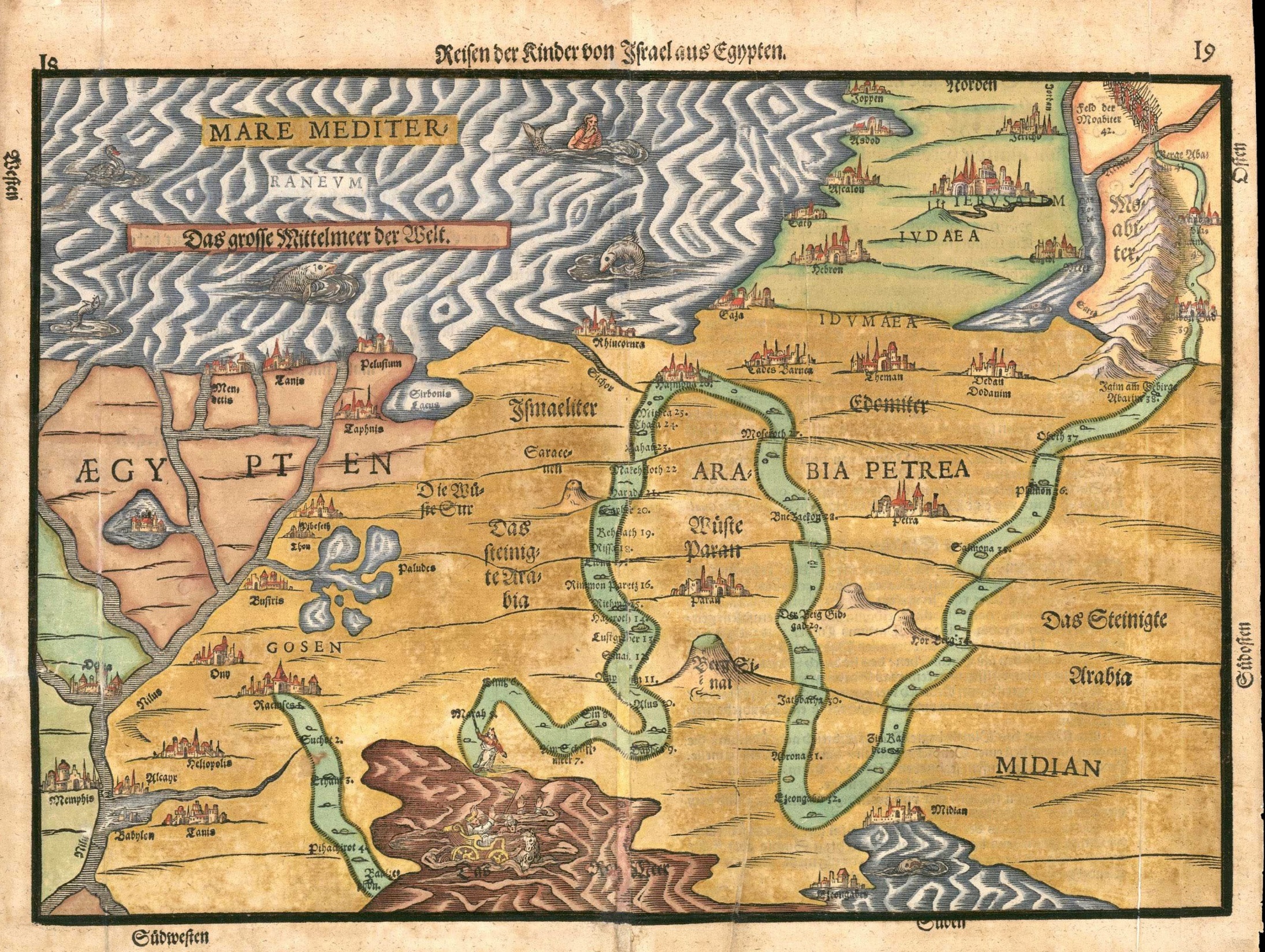 LA HISTORIA DE LA SALVACIÓN
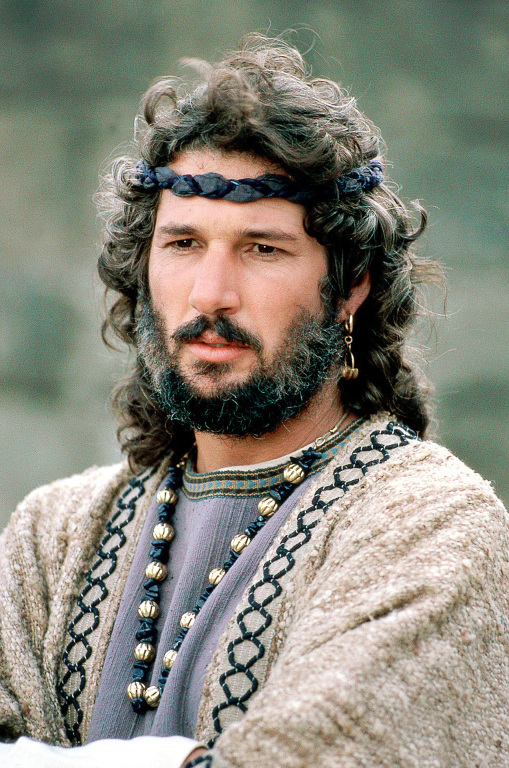 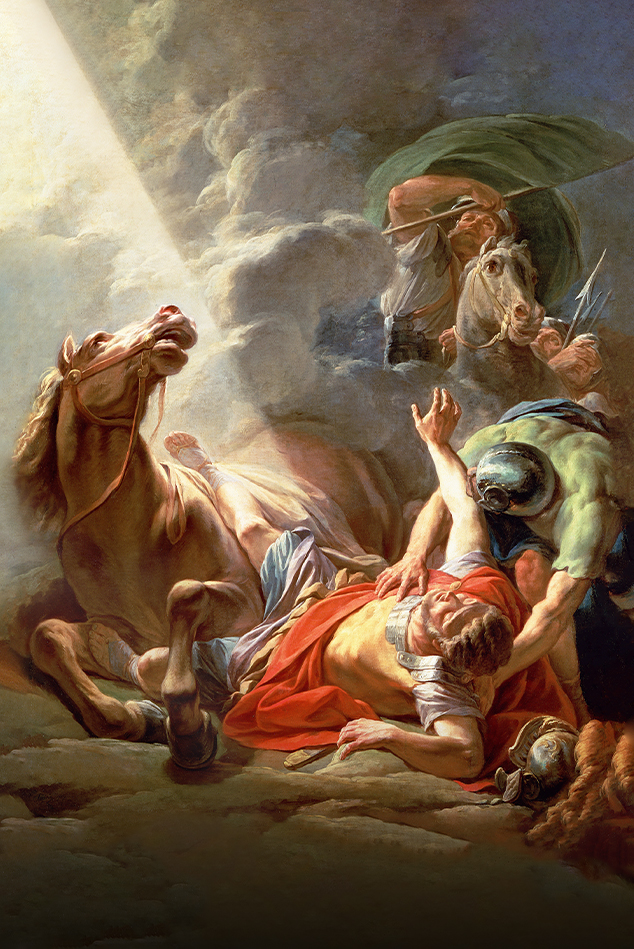 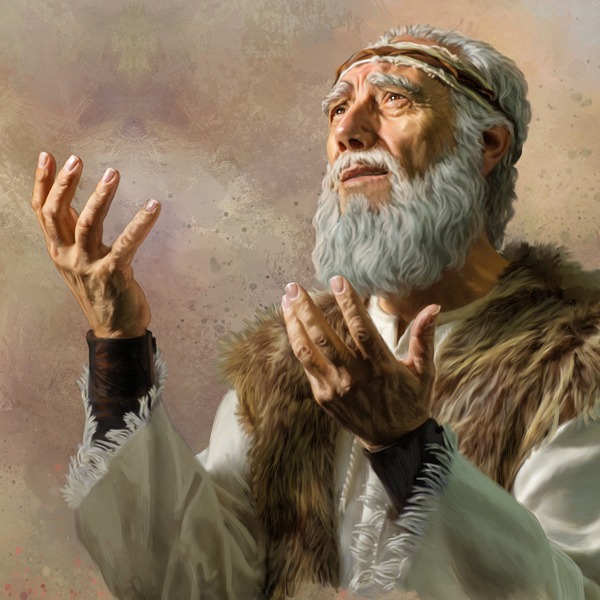 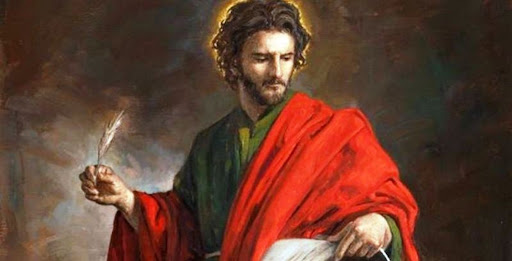 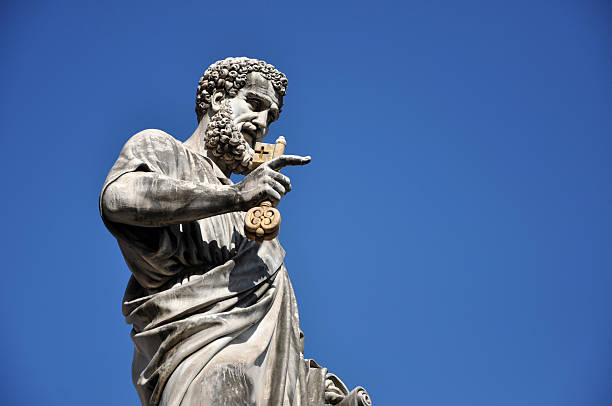 SAN PEDRO
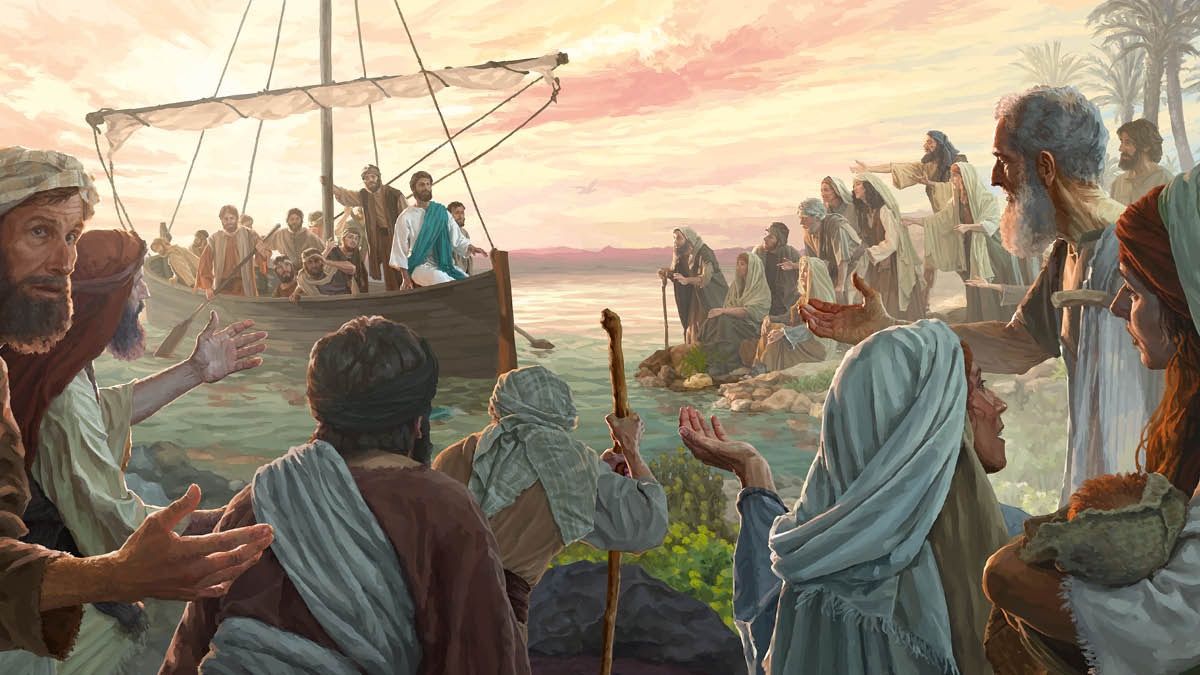 Lc 5, 1-11
Uno de los primeros
Círculo íntimo
No era perfecto
3 cosas para saber
¿Qué dice la Palabra?
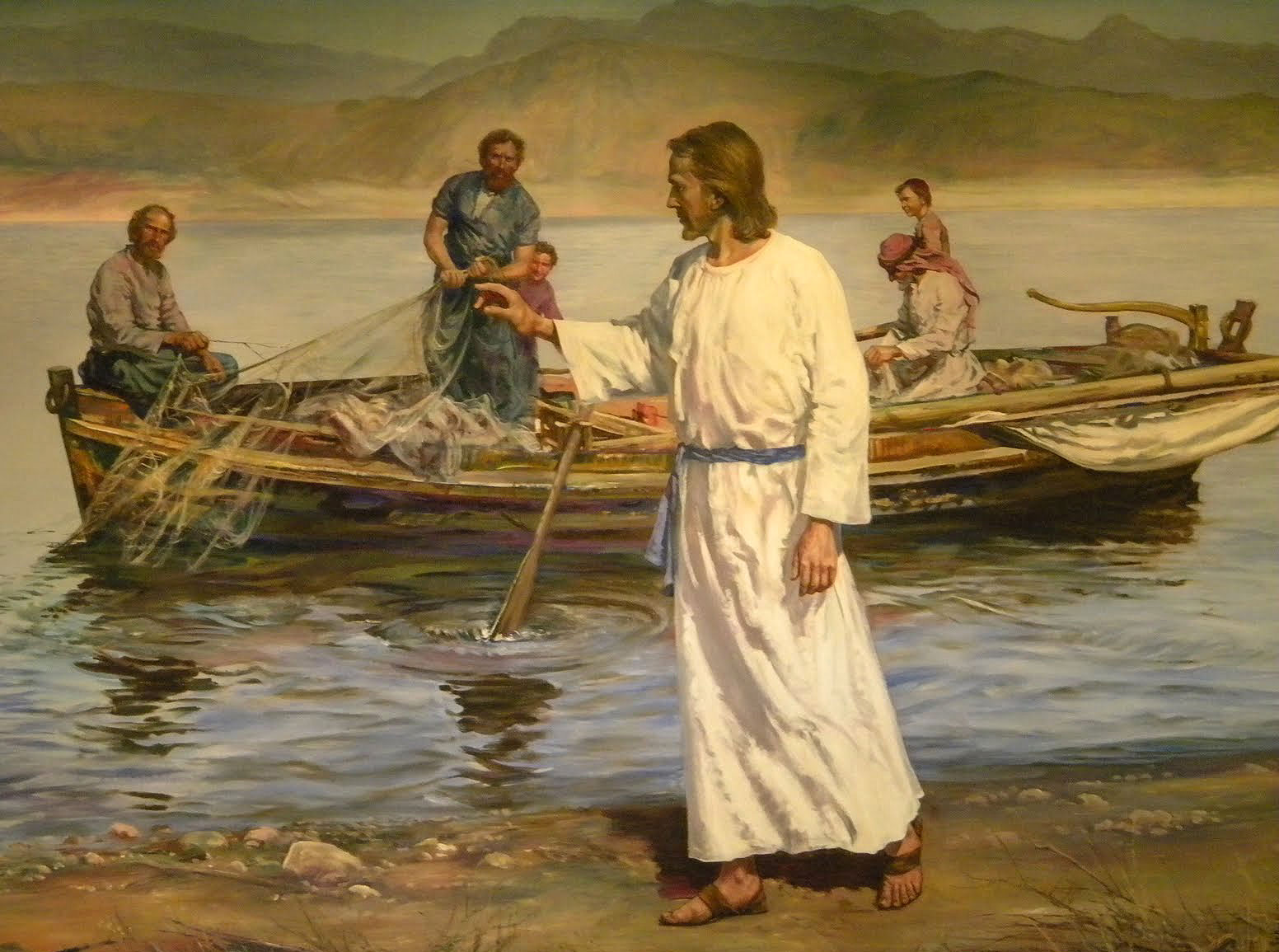 Jesús nos llama al liderazgo
¿Qué medios nos pueden ayudar?
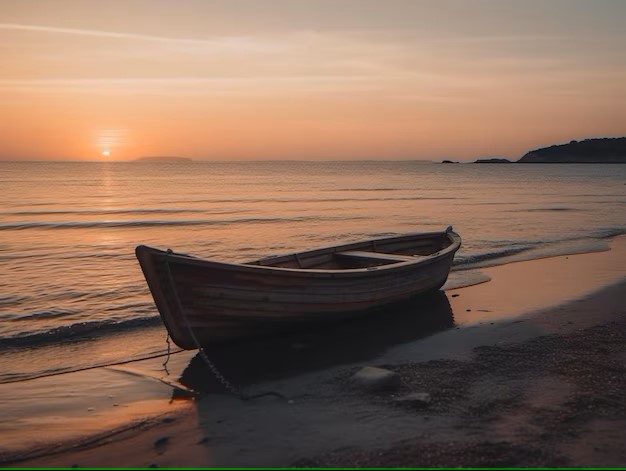 OBEDECER al Señor y su Iglesia
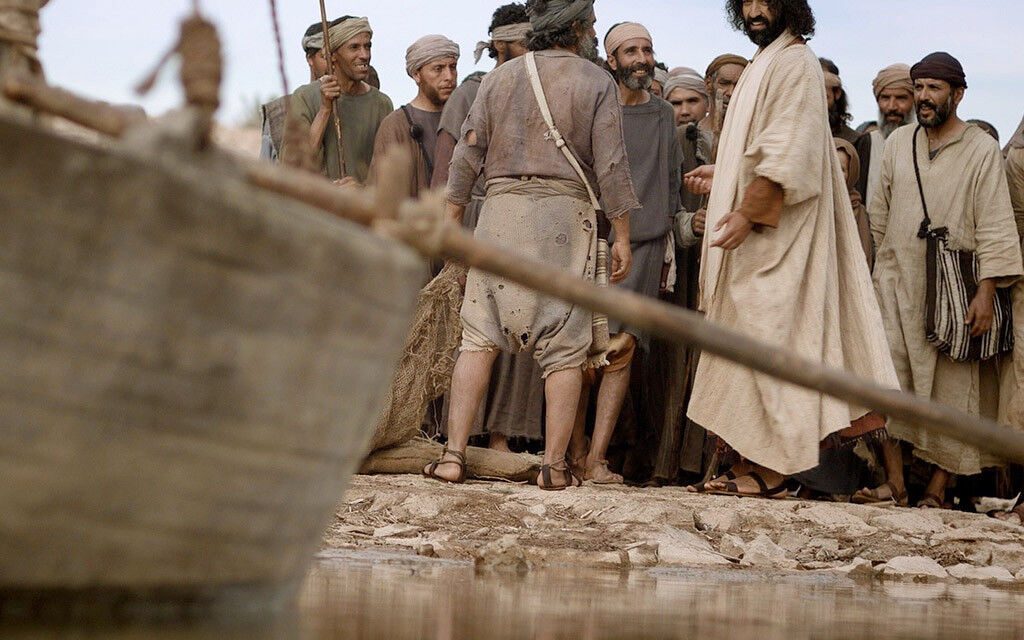 TESTIMONIAR la obra del Señor
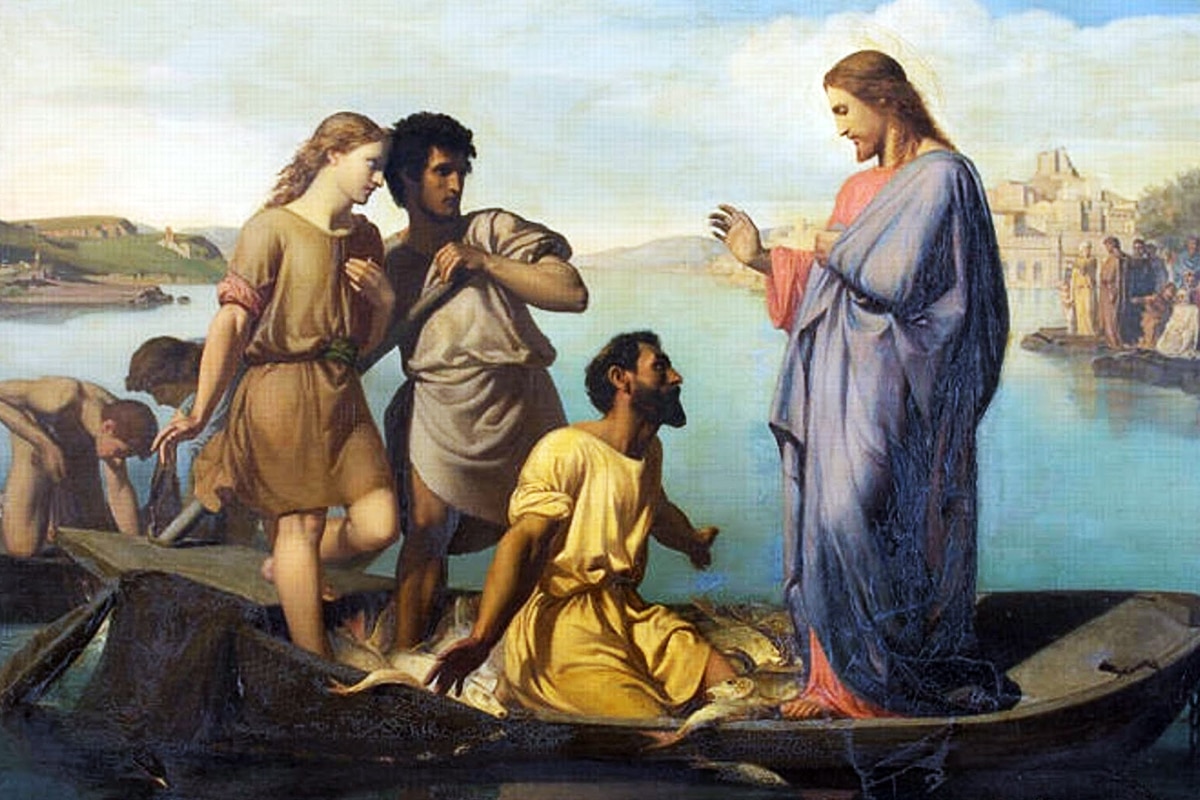 Mantenernos HUMILDES
Tarea
“No temas, de ahora en adelante, serás pescador de hombres”
“Las puertas del infierno no prevalecerán contra mi Iglesia”
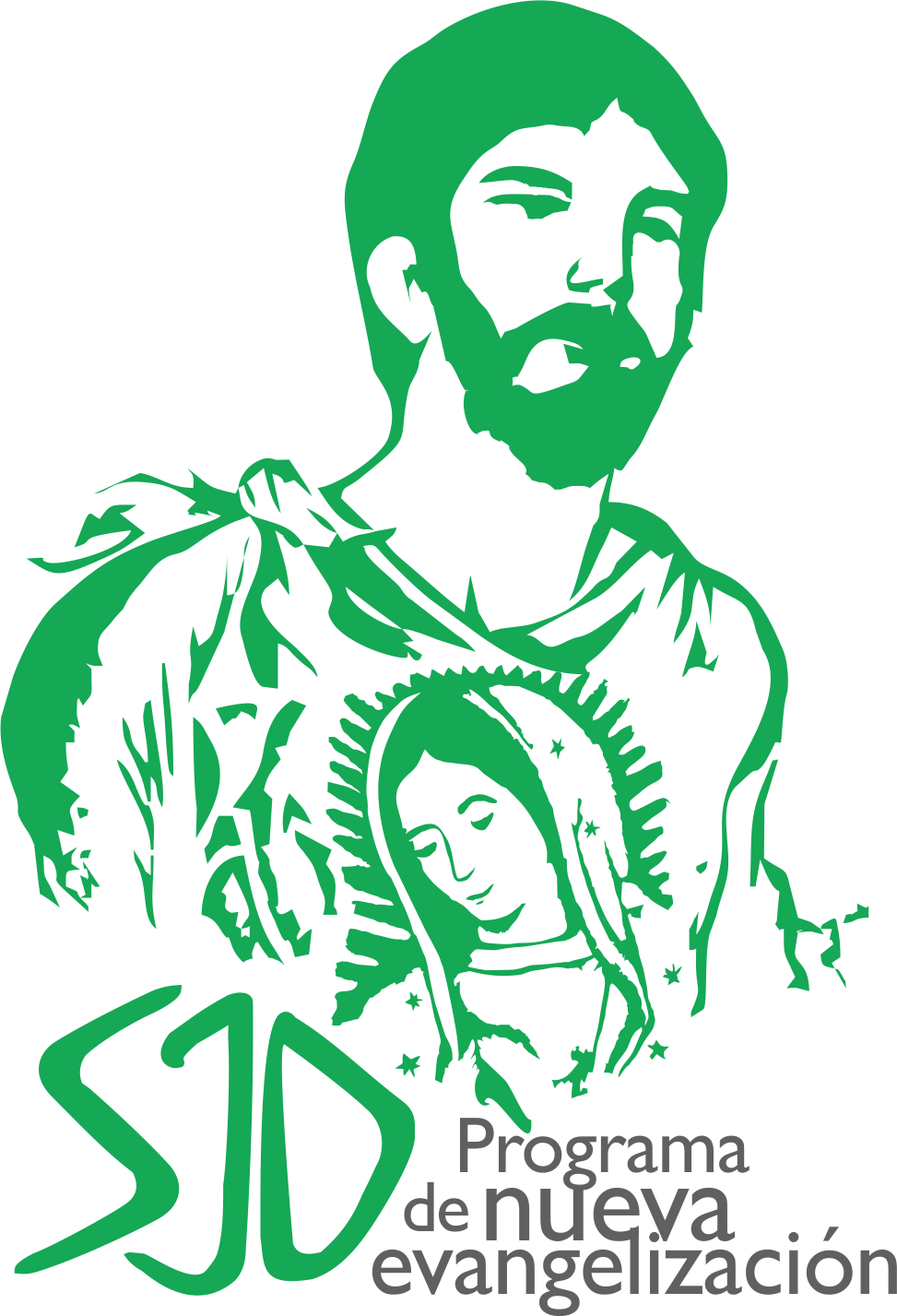 Casa de la PalabraLa Historia de la Salvación
San Pedro: el liderazgo
ABRIL